Overview of Laws Regarding 
Homeopathic Remedies
2023
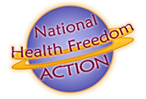 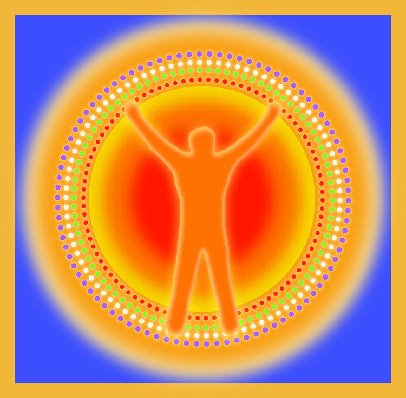 Diane M. Miller JDLaw and Public Policy Advisor
National Health Freedom Coalition
NHFC and NHFA
PMB 218,  2136 Ford Parkway,  St. Paul, MN  55116-1863
www.nationalhealthfreedom.org  
E-mail: info@nationalhealthfreedom.org
State Law
Homeopathic Occupation
Federal Law
Manufacturing, Selling, Marketing or 
Making Health Claims of Homeopathic Remedies
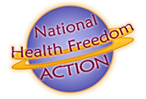 State Law Practicing an Occupation
“Type a quote here.”
Are you helping someone with a health problem?
–Johnny Appleseed
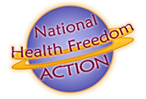 State of MinnesotaPractice of Medicine Defined
“Type a quote here.”
(3) Offers or undertakes to prevent or diagnose, correct or treat by any means, methods, devices, or instrumentalities, any disease, illness, pain, wound, fracture, infirmity, deformity, or defect of any person
–Johnny Appleseed
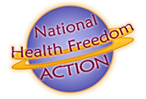 Freedom Solution
State Safe Harbor Practitioner Exemption Laws
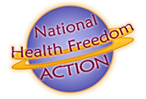 EXEMPTION:  MN 146A Complementary and Alternative Practices include but are not limited to:
(1) acupressure; (2) anthroposophy; (3) aroma therapy; (4) ayurveda; (5) cranial sacral therapy; (6) culturally traditional healing practices; (7) detoxification practices and therapies; (8) energetic healing; (9)polarity  therapy; (10) folk practices; (11) healing practices utilizing  food, food supplements, nutrients, and the physical forces of  heat, cold, water, touch, and light; (12) Gerson therapy and colostrum therapy; (13) healing touch; (14) herbology or herbalism; (15) homeopathy; (16) nondiagnostic iridology; (17) body work, massage, and massage therapy; (18) meditation; (19) mind-body healing practices; (20) naturopathy; (21) noninvasive instrumentalities; and (22) traditional Oriental practices, such  as Qi Gong energy healing.
“Type a quote here.”
–Johnny Appleseed
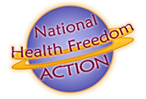 Homeopathic Remedies
Are you making or selling remedies or making health claims that are not approved drug claims?
“Type a quote here.”
–Johnny Appleseed
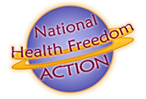 Federal
“Type a quote here.”
Commerce
–Johnny Appleseed
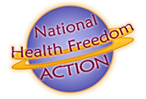 Homeopathic Remedies
How are homeopathic products regulated by the federal government?
“Type a quote here.”
Drugs or Food?
–Johnny Appleseed
Drugs!
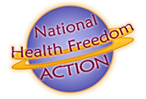 Types of Federal Laws and Regulations Impacting 
Homeopathic Remedies
“Type a quote here.”
1. Federal Statutes – Passed by Congress
2. Administrative Rules – Promulgated by FDA Rulemaking Process
3. Guidance Documents – Drafted and Approved by FDA informally
–Johnny Appleseed
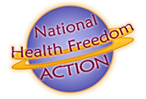 Federal StatuteDefinition of Drug
21 U.S.Code. Section 321(g)1

“The term “drug” means:
(A) articles recognized in the official United States
Pharmacopoeia, official Homeopathic Pharmacopoeia of the United States, or official national Formulary, or any supplement to any of them; and
(B) articles intended for use in the diagnosis, cure, mitigation, treatment or prevention of
disease in man or other animals; and 
(C ) articles (other than food) intended to affect the structure or any function  of the body of
man or other animals; and 
(D) articles intended for use as a component of any article specified in Clauses (A), (B) or (C )
of this paragraph. A food or dietary supplement for which a claim ….”.
“Type a quote here.”
–Johnny Appleseed
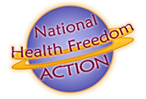 Drug Going to Market
There are two regulatory pathways to bring a nonprescription drug to market in the US:

The drug application process and 
The Over-the-Counter (OTC) Drug Review (OTC drug monograph) process.
“Type a quote here.”
–Johnny Appleseed
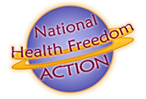 OTC Review Process – FDA Website June 22, 2023
Federal Administrative Rule1972 FDA OTC Drug Review
For classification of Over-the-Counter drugs:
“Type a quote here.”
Over-the-counter (OTC) Human Drugs Which Are Generally Recognized As Safe And Effective And Not Misbranded
–Johnny Appleseed
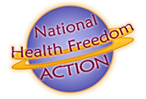 Published in the FEDERAL REGISTER of May 11, 1972 (37 FR. 9464).
Homeopathic Drug Exclusion
“…25. The American Institute of Homeopathy requested that homeopathic medicines be excluded from the OTC review. Because of the uniqueness of homeopathic medicine, the Commissioner has decided to exclude homeopathic drugs from this OTC drug review and to review them as a separate category at a later time after the present OTC drug review is complete.”
“Type a quote here.”
–Johnny Appleseed
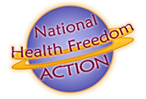 FEDERAL REGISTER, VOL 37, NO. 92-THURSDAY, MAY 11, 1972
ITo. 92-Pt. I----3
9466
Status of Homeopathic Remedies
Unapproved Drugs
“Under the Federal Food, Drug, and Cosmetic Act, homeopathic products are subject to the same requirements related to approval, adulteration and misbranding as other drug products. There are currently no homeopathic products approved by FDA.”
“Type a quote here.”
–Johnny Appleseed
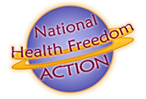 FDA Website September 23, 2020
1988 FDAPolicy Guide for Homeopathic Remedies
FDA adopted a Compliance Policy Guide
“Type a quote here.”
Sec. 400.400:  Conditions Under Which Homeopathic Drugs May be Marketed
–Johnny Appleseed
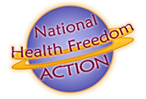 2017 FDAProposed New Policy Compliance Guide for Homeopathic Products
A Proposed New Draft Policy Compliance Guide

AND

A Plan to repeal 1988 400.400 and start doing drug risk assessments on remedies
“Type a quote here.”
–Johnny Appleseed
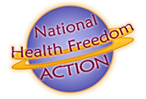 Drug Products Labeled as Homeopathic: Guidance  for FDA Staff and Industry
2019 FDANew Draft Guidance and Repeal of 400.400
Oct. 25, 2019 FDA Repealed 400.400
Compliance Policy Guide Sec. 400.400 Conditions Under Which Homeopathic Drugs May Be Marketed; Withdrawal of Guidance
“Type a quote here.”
Oct. 25, 2019 FDA Distributed Second Version of the New Draft  Guidance
–Johnny Appleseed
Drug Products Labeled as Homeopathic; Draft Guidance for Food and Drug Administration Staff and Industry
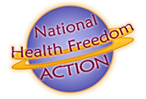 2020 FDANEW REFORMED OTC Review Procedures
2020 CARES Act
On March 27, 2020, the Coronavirus Aid, Relief, and Economic Security Act (CARES Act; P.L. 116-136) was signed into law. The CARES Act added section 505G to the Federal Food, Drug and Cosmetic (FD&C) Act. Section 505G reforms and modernizes the framework for the regulation of OTC monograph drugs. OTC monograph drugs may be marketed without an approved drug application under section 505 of the FD&C Act if they meet the requirements of section 505G of the FD&C Act, including the OTC drug monograph (OTC monograph) and other applicable requirements.
“Type a quote here.”
–Johnny Appleseed
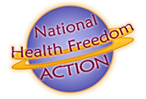 Homeopathic Drugs Excluded
2020 CARES Act
SEC. 3853. DRUGS EXCLUDED FROM THE OVER-THE-COUNTER DRUG REVIEW.

(a) IN GENERAL.—Nothing in this Act (or the amendments made by this Act) shall apply to any nonprescription drug (as defined in section 505G(q) of the Federal Food, Drug, and Cosmetic Act, as added by section 3851 of this subtitle) which was excluded by the Food and Drug Administration from the Over-the-Counter Drug Review in accordance with the paragraph numbered 25 on page 9466 of volume 37 of the Federal Register, published on May 11, 1972.
“Type a quote here.”
–Johnny Appleseed
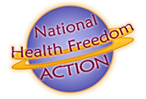 2022 FDANew Homeopathic Guidance  Finalized
December 2022 
FDA Comment Period Closed and New Guidance Finalized
“Type a quote here.”
Homeopathic Drug Products Guidance 
for FDA Staff and Industry – Dec 2022
–Johnny Appleseed
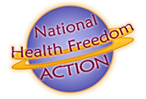 Homeopathic Remedies
Is FDA going to remove homeopathic products from the market?
FDA Website June 18  2023
“Type a quote here.”
On December 6, 2022, FDA issued a final guidance, Homeopathic Drug Products, that describes the agency’s approach to prioritizing regulatory actions for homeopathic products posing the greatest risk to patients. The FDA is prioritizing specific categories of drugs, such as those intended for populations at greater risk for adverse reactions. There are currently no FDA-approved products labeled as homeopathic, and the agency cannot ensure these drugs meet standards for safety, effectiveness, and quality. Previously, the FDA warned the public about homeopathic products, including those containing a toxic substance and ones recalled due to contamination.
–Johnny Appleseed
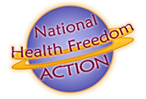 Homeopathic Remedies
FDA Final Guidance 2022
“Type a quote here.”
“…FDA has identified certain categories of homeopathic drug products marketed without the required FDA approval as potentially posing higher risks to public health.”
–Johnny Appleseed
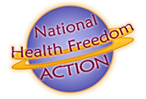 Homeopathic Remedies
FDA Final Guidance 2022
“…FDA generally applies a risk-based enforcement strategy. For example, FDA has generally employed a risk-based enforcement approach with respect to marketed unapproved new drugs.”
“Type a quote here.”
–Johnny Appleseed
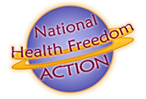 Homeopathic Remedies
Toxic Substances Warning
“Products with reports of injury that, after evaluation, raise potential safety concerns.

Products that contain or purport to contain ingredients associated with potentially significant safety concerns. 

Products for routes of administration other than oral and topical. 

Products intended to be used for the prevention or treatment of serious and/or life-threatening diseases or conditions. 

Products for vulnerable populations. 

Products with significant quality issues.”
“Type a quote here.”
–Johnny Appleseed
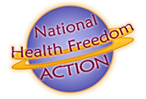 2023 Senate AppropriationsCommittee Report
June 22, 2023
S. Rept. 118-44 - AGRICULTURE, RURAL DEVELOPMENT, FOOD AND DRUG ADMINISTRATION, AND RELATED AGENCIES APPROPRIATIONS BILL, 2024

118th Congress (2023-2024)
June 22, 2023
“Type a quote here.”
–Johnny Appleseed
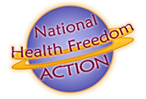 2023 Senate AppropriationsCommittee Report
“Homeopathy.--The Committee understands the importance of homeopathic medicines for millions of users. Consumers access and safety to these products are best ensured by implementing a legal pathway that includes homeopathic specific standards for the regulation of these medicines. The Committee understands FDA is limited to enforcing pharmaceutical specific standards when taking enforcement action against products labeled as homeopathic. The FDA's interpretation of the law that all homeopathic medicines are unapproved new drugs that are illegally marketed has created confusion both for the homeopathic community and enforcement officials. The Committee directs the FDA to work with the homeopathic community with regards to the regulation of these medicines.”
“Type a quote here.”
–Johnny Appleseed
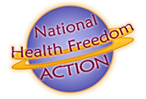 S. Rept. 118-44 - AGRICULTURE, RURAL DEVELOPMENT, FOOD AND DRUG ADMINISTRATION, 
AND RELATED AGENCIES APPROPRIATIONS BILL, 2024118th Congress (2023-2024)June 22, 2023
Homeopathic Remedies
A need for CHANGING THE LAW
Homeopathic Remedies made with Good Homeopathic Manufacturing Practices, should have the legal presumption of being Generally Recognized as Safe (GRAS) just like food based on their substantial dilutions.
“Type a quote here.”
–Johnny Appleseed
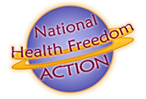 Amendment 2023 Appropriations Bill
AMENDMENT TO H.R. 4368
AS REPORTED (AGRICULTURE APPROPRIATIONS) 
OFFERED BY MR. BIGGS OF ARIZONA 

SEC. lll. None of the funds made available by this Act to the Food and Drug Administration may be used to take an enforcement action solely on the basis that a homeopathic drug product is a new drug (as defined in section 201(p) of the Federal Food, Drug, and Cosmetic Act (21 U.S.C. 321(p))) subject to the premarket approval requirements of section 505 of such Act (21 U.S.C. 355). LinK
“Type a quote here.”
–Johnny Appleseed
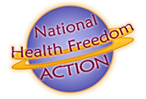 Americans For Homeopathic Choice AFHC
Initiating Amendment to Appropriations
“Type a quote here.”
National Health Freedom Action

Sharing Draft Language for Long Term Solution
–Johnny Appleseed
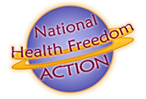 Homeopathic Remedies
Burden of Proof on Government
The burden of proof needs to be on the government to show harm by clear and convincing evidence before restricting a product, similar to the burden of proof for dietary supplements and products that are Generally Recognized as Safe (GRAS).
“Type a quote here.”
–Johnny Appleseed
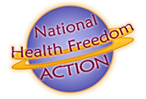 NHFCLong-term solution
Draft Federal Legislation, to change the federal law. 

Long and Short Versions, are available from NHFC staff attorneys for review and consideration.
“Type a quote here.”
–Johnny Appleseed
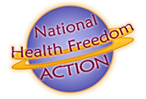 PROTECT ACCESS TO
 HOMEOPATHIC REMEDIES
AND PRACTITIONERS
“Type a quote here.”
–Johnny Appleseed
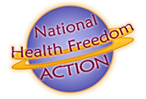 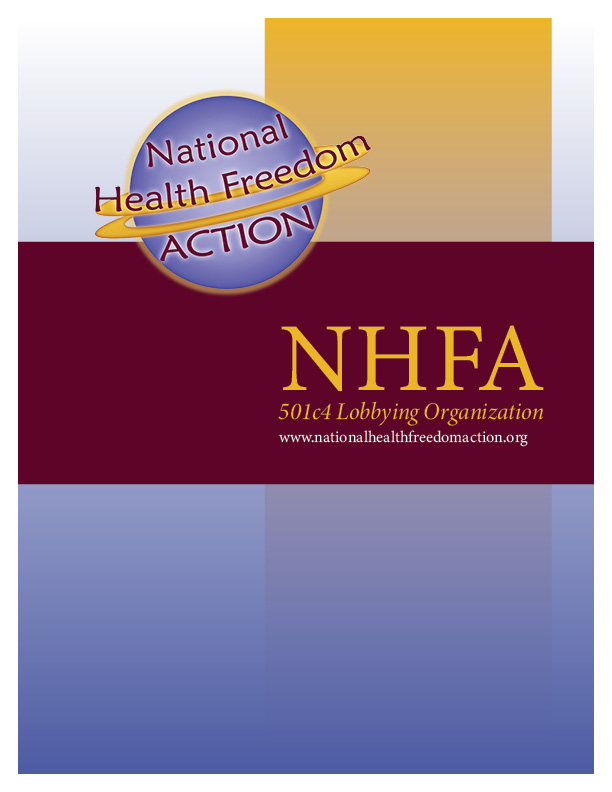 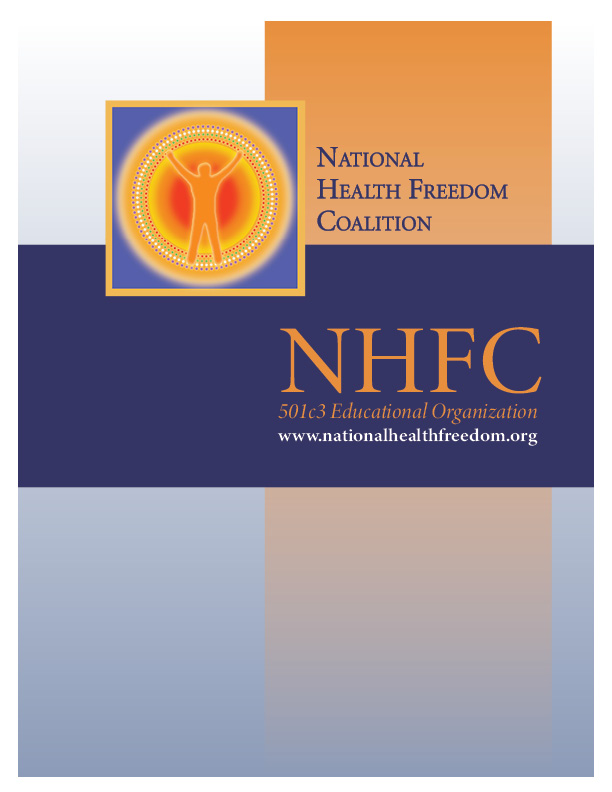 PMB 218,  2136 Ford Parkway,  St. Paul, MN  55116-1863
www.nationalhealthfreedom.org  
E-mail: info@nationalhealthfreedom.org